Self Reported Xylazine Exposure and Experiences: A Mixed Methods Study of Reddit Users
Tony Spadaro, MD MPH
Hospital of the University of Pennsylvania, Dept of Emergency Medicine
Anthony.Spadaro@pennmedicine.upenn.edu
@TSpadaro91
Conflicts of Interest
I have no financial conflicts of interest to disclose
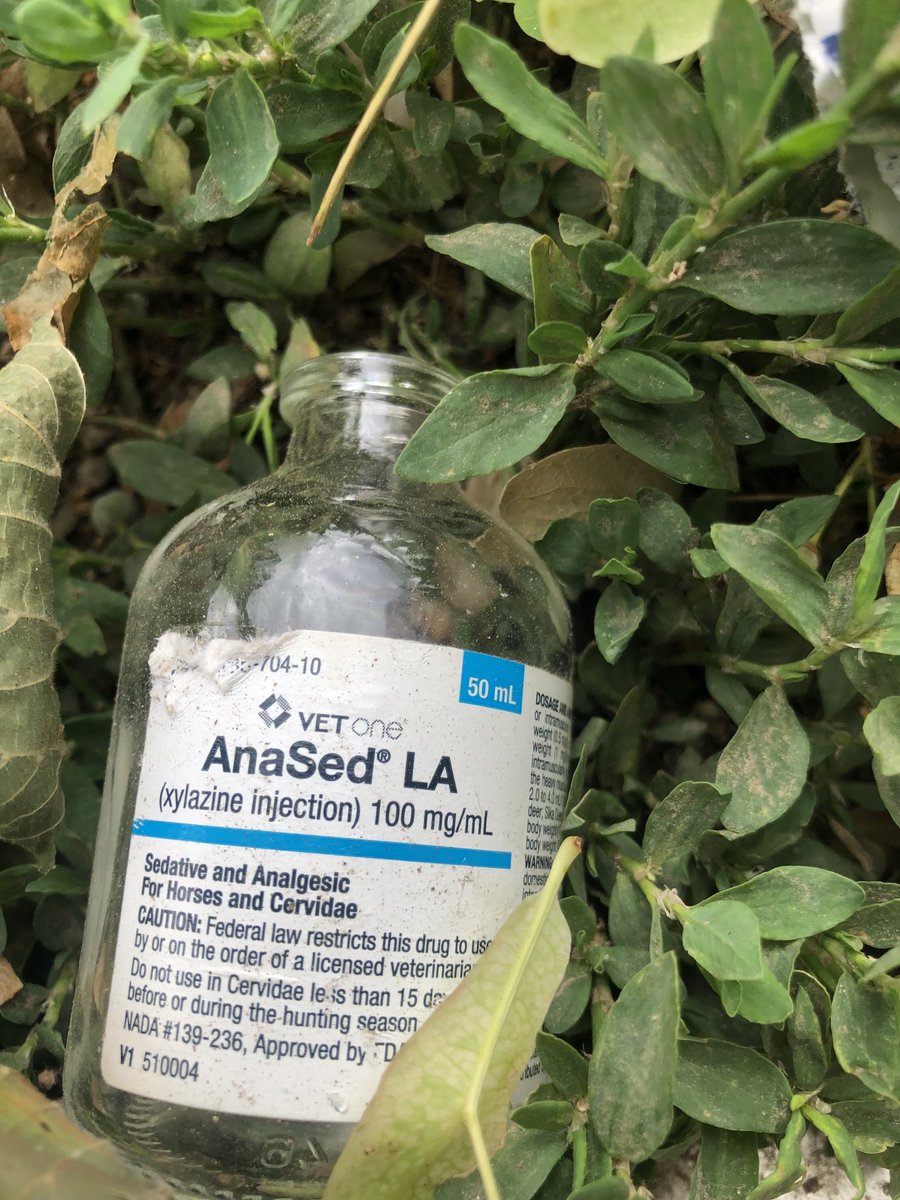 Background: Xylazine
Xylazine is an A2-agonist and analog of clonidine that is approved for use in veterinary medicine as a sedative-hypnotic. 

Increasingly present in illicit drug supply

Potentially can cause sedation not responsive to naloxone

Reports of increased skin ulcers as far back as 2012
Image from @moraffreports
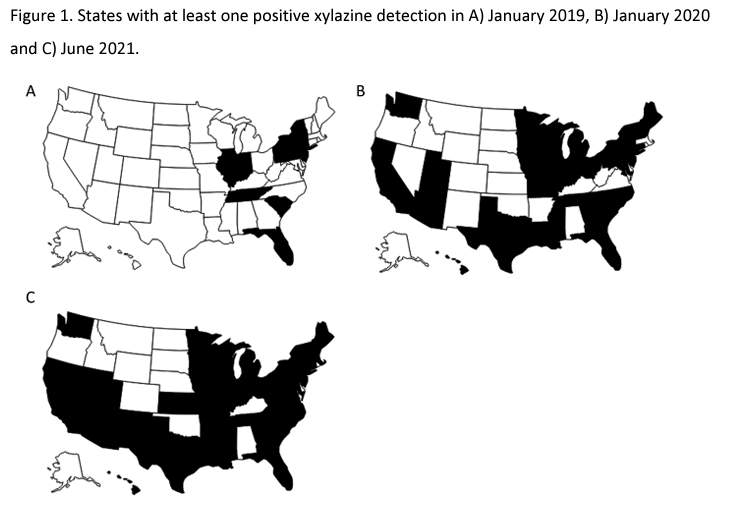 From: https://doi.org/10.1093/jat/bkac049
Background: Reddit
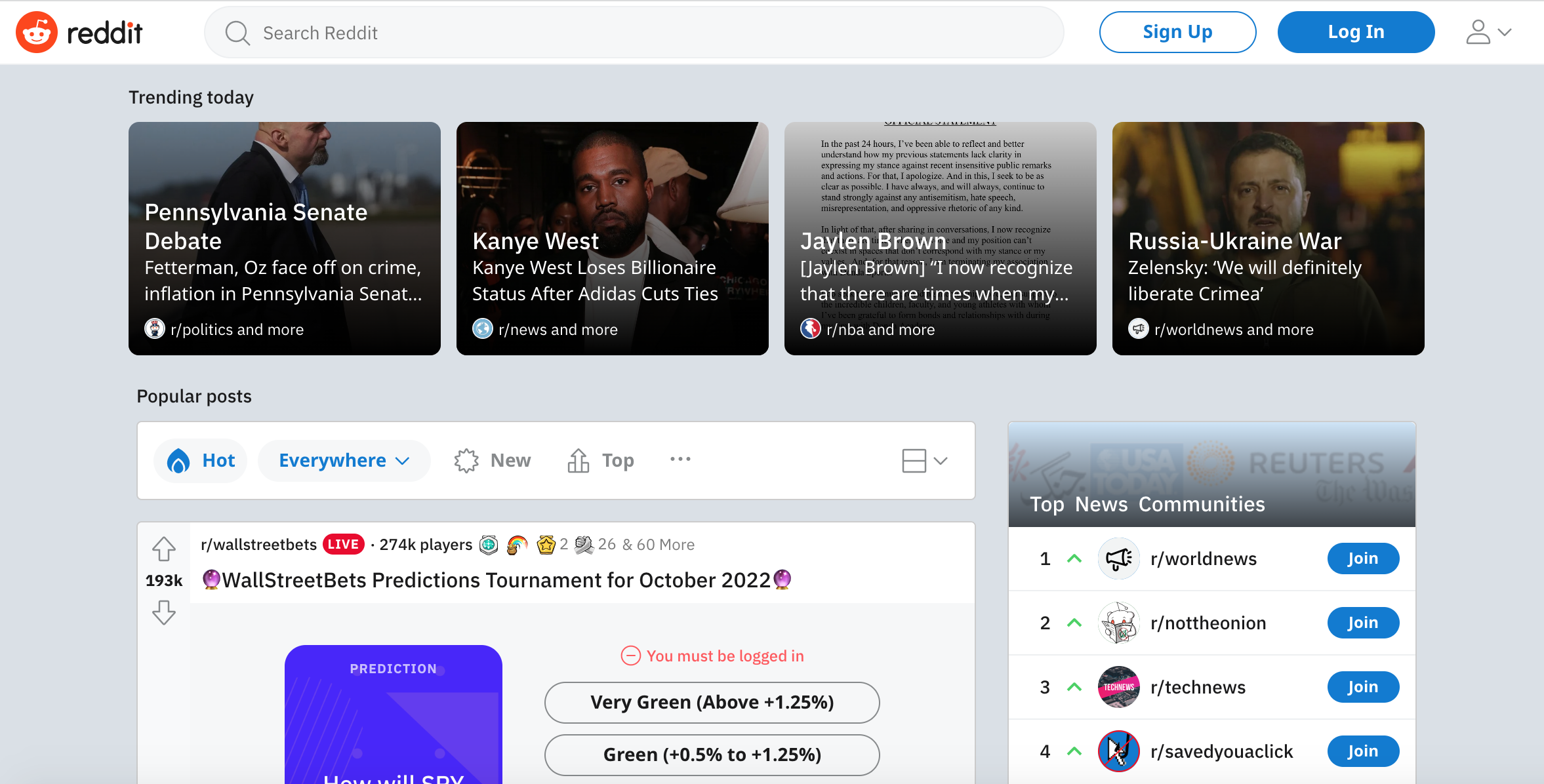 Has more monthly active users than Twitter 
Posts are completely anonymous
Allows for longer form posts
Organized into Subreddits
Objectives
Methods
Natural Language Processing (NLP) was used to retrieve mentions of “xylazine” from posts by Reddit subscribers who also posted on opioid-related subreddits. 
Posts were qualitatively evaluated for xylazine-related themes. 
An anonymous survey was also developed to gather demographic information, use patterns of other drugs, and experiences with xylazine. 
This study was exempted from Institutional Review Board.
NLP results
A total of 76 posts mentioning xylazine were extracted via NLP from 765,616 posts by 16,131 subscribers (January 2018 to August 2021)
Survey Results: Demographics
*Pennsylvania was most common answer (25% of total)
**Other countries included Canada, Sweden and Ecuador
Diversity Equity and Inclusion
Reddit Users are not representative of general population 
Reddit Users might not be representative of PWUD
Requires internet access
Requires knowledge of these subreddits
If xylazine is more commonly present in some drugs (fentanyl) than other drugs (cocaine), exposure may be unequally distributed
Survey Results: Patterns of use
Most Common Routes of Use:
Intranasal
Injection
Inhalation
Oral
Survey Results: Withdrawal
Survey Results: Complications of Xylazine Use
Conclusions
People are posting on Reddit that xylazine is an unwanted adulterant in opioid supply
Xylazine use among people who use Reddit seems to be more prevalent in the Northeast
People who use fentanyl are probably the most exposed to xylazine
More study is needed to confirm the effects of xylazine use and possible withdrawal syndromes
Concern for increased skin wounds and autonomic effects
Questions/Acknowledgements
Mentors: Jeanmarie Perrone, Abeed Sarker, 
Co-authors: Sahithi Lakamana, Karen O’Conner, Rachel Wightman, Jennifer Love